The BHS Learning Journey Yr8/9 Music
TOPIC 6:Composing a pop song
Year 9/10 this way!
Key Knowledge:
I know what the texture of pop music is.
I know the structure of a song.
I know how to use harmony.
Assessment:
Practical assessment of composition. 
Listening and theory test.
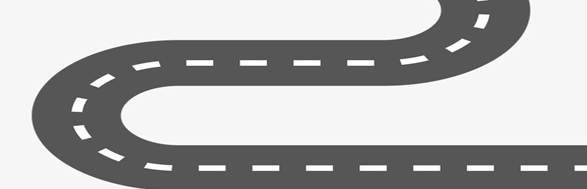 Riffs/Hooks
Rhythms
Bassline
Year 8/9 Summer Term 2
Melody lines
Using music software
Pop Instruments
Chord sequence
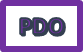 Relationships
I can listen effectively.
Ostinato
Key signature
Instrumentation
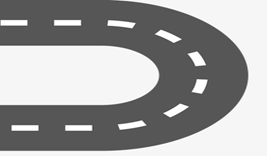 Assessment: Compose a riff.
Theory and listening test.
TOPIC 5:Hooks and Riffs
Repetition
Step, repeats, leaps
Pop song devices
Key Knowledge:
I know what a hook is.
I know  what a riff is. 
I know why they are a key feature of pop music. I can perform hooks and riffs and compose one of my own.
Assessment: Perform an ensemble piece.
Theory and listening test.
Year 7 Summer Term 1
TOPIC 4: Pop Band
Chords/melody/baseline/rhythm texture
Treble clef
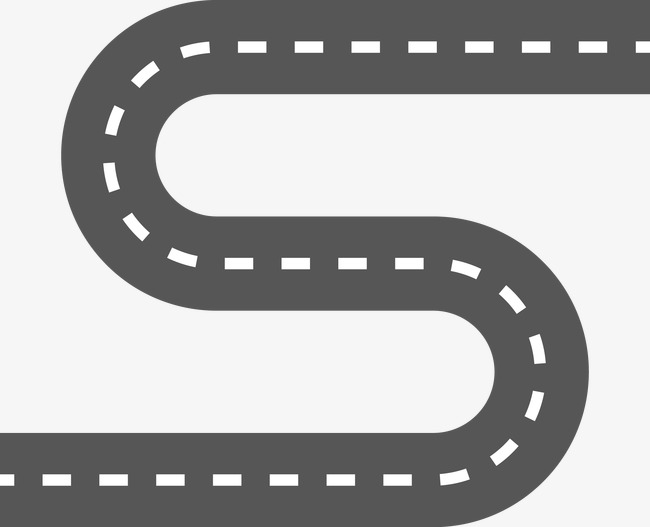 Bass clef
Playing in time with accuracy
Key Knowledge:
I know how to perform as part of a pop band by playing either chords, melody, bassline or rhythm. I know the key features of pop band music.
Year 8/9 Spring Term 2
Performance skills
Cultural influences
Reading chords
Reading TAB
Practice skills
Parts of the instrument
Assessment:
Performance assessment and listening and theory test.
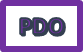 Focus and resilience
Song Structure
The elements of music
Chords I IV V
Reading more complex notation
Lyrics
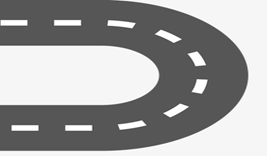 TOPIC 3: What makes a good song?
Singing melodies
Performance skills
Basslines
Major/Minor
Key Knowledge: 
I know what a chord sequence is.
I know how to identify melody, bassline and rhythm.
I know how song lyrics are structured. I can perform parts of a pop song.
Cultural Appreciation.
The music of another culture
TOPIC 2: The Blues
Walking Bassline
Year 8/9 Spring Term 1
Assessment:
Practical assessment of keyboard performance.
Listening and theory test.
Keyboard fingers
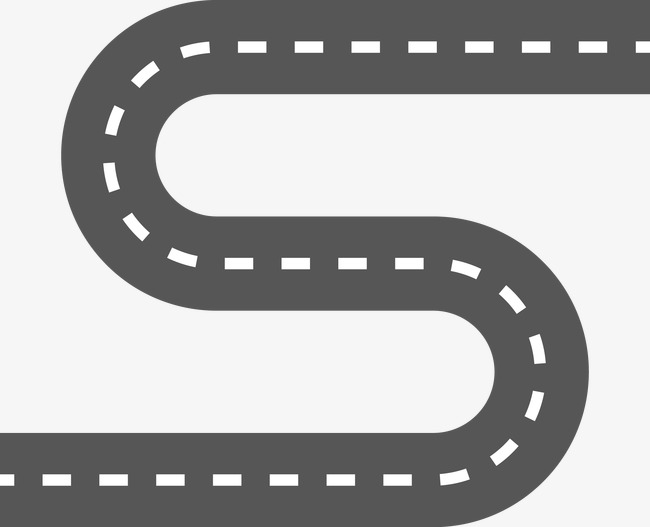 Accidentals
Key Knowledge:
I know how and where blues music originated.
I can perform blues music.
I know they key musical devices associated with this style
Blues song structure
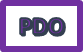 Year 8/9 Autumn Term 2
Bass clef notes
Time signature
Blues scale
Assessments:
Samba ensemble performance and theory and listening test.
Citizenship
Respect
TOPIC 1: Samba/STOMP
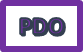 Treble clef notes
12 Bar Blues
Stave
Key Knowledge:
I know how to perform complex rhythms.
To know how to play polyrhythms in an ensemble.
I know where samba originated and it's key features.
Call and response
Unison
Note durations
Ensemble Skills
Improvisation
SMSC
British Values- Working as a group
Year 8/9
 Autumn Term 1
Timing
Polyrhythm
Accuracy of counting
Listening Skills
Rests
Pulse
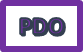